Quantum Control
Alternative suspensioncontrol
Dirk Schütte
”Quantum Control“ group
06.12.2012
GEO-ISC meeting                                 Dirk Schütte
1
Outline
Motivation

Design and implementation of an 
    Linear Quadratic Gaussian controller
06.12.2012
GEO-ISC meeting                                 Dirk Schütte
2
„Why LQG?“
Traditional control works perfectly well for SISO & MIMO systems (e.g. laser freq. stab.) => so where is the benefit of modern control techniques?

Answer: simplify the compensation of            cross-correlations related to more complex systems (SIMO or MIMO)
06.12.2012
GEO-ISC meeting                                 Dirk Schütte
3
Triple pendulum
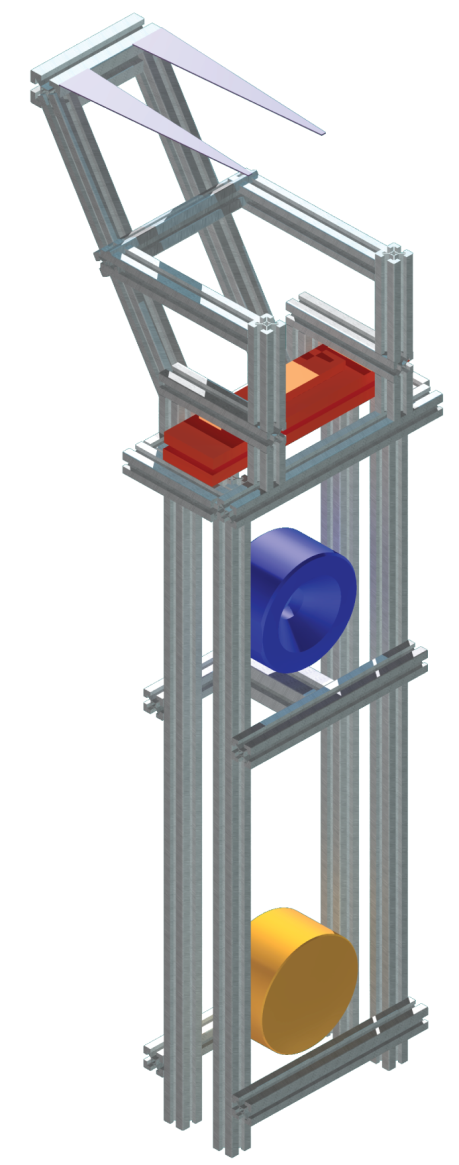 Suspension developed for the
    10m Prototype reference cavity


triple cascaded pendulum
two vertical stages
compound lower mass
06.12.2012
GEO-ISC meeting                                 Dirk Schütte
4
TFs for the plant
TFs needed to characterise the system (plant)
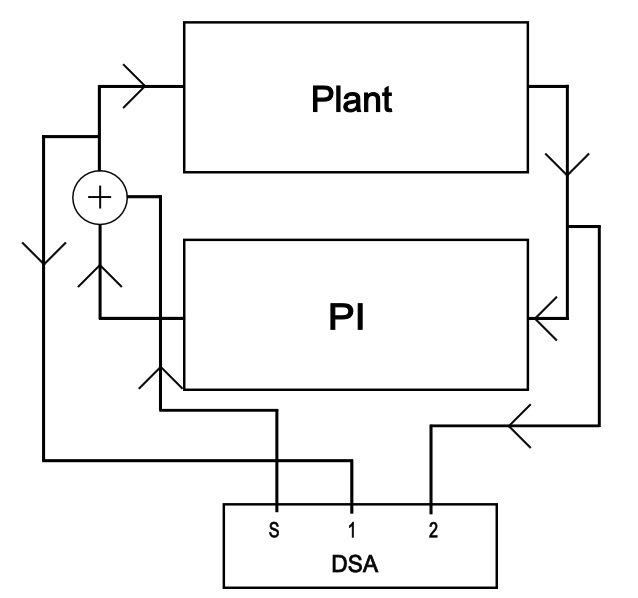 06.12.2012
GEO-ISC meeting                                 Dirk Schütte
5
System identification
Linear estimation model based on 
                          
                            A: system matrix, B: input matrix
                            C: output matrix
    
	describing the state
    space model
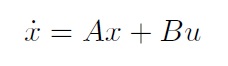 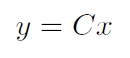 06.12.2012
GEO-ISC meeting                                 Dirk Schütte
6
LQR
Consider linear time-invariant system


Control law

Eigenvalues of                           must have  negative real part => system stable
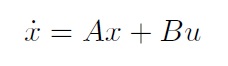 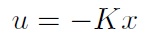 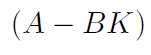 06.12.2012
GEO-ISC meeting                                 Dirk Schütte
7
LQR
Formulation of the control problem leads to quadratic integral criteria


    where Q and R are design parameter
Find the u which minimises the cost function
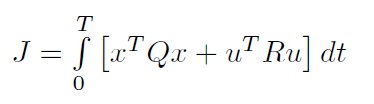 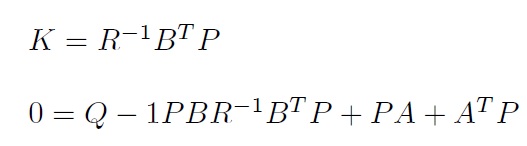 06.12.2012
GEO-ISC meeting                                 Dirk Schütte
8
Kalman Filter
Takes account of noise 
Optimal estimator for state x
w process noise
v sensor noise
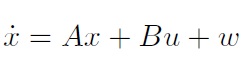 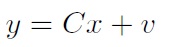 06.12.2012
GEO-ISC meeting                                 Dirk Schütte
9
LQG
Combining LQR and Kalman filtering 
   	=> Linear Quadratic Gaussian (LQG)
Resulting cost function


Solution of the feedback regulator replaces x by its minimum mean square linear estimator
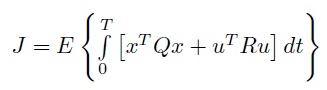 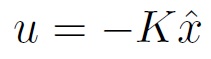 06.12.2012
GEO-ISC meeting                                 Dirk Schütte
10
Thanks for your attention & let the
discussion begin !
06.12.2012
GEO-ISC meeting                                 Dirk Schütte
11